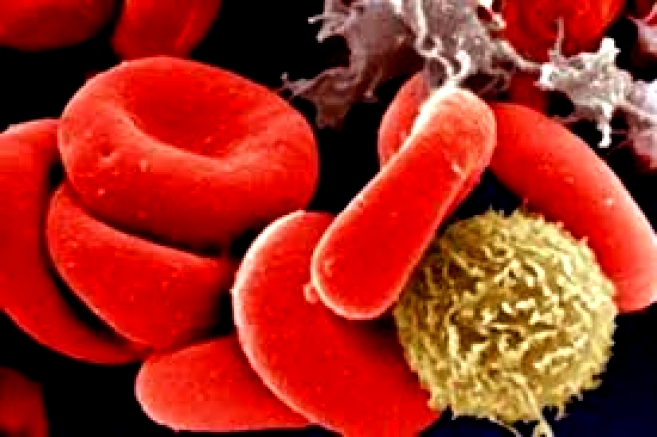 КРОВЬ.КРОВООБРАЩЕНИЕВНУТРЕННЯЯ СРЕДА ОРГАНИЗМА. ЗНАЧЕНИЕ КРОВИ И СОСТАВ
Внутренняя среда организма – совокупность жидкостей тела (кровь, лимфа, тканевая и цереброспинальная жидкости), принимающих участие в процессе  обмена веществ и поддержания основных параметров организма. Гомеостаз – относительное постоянство состава жидкостей внутренней среды организма.
Связь между жидкостями внутренней среды
КРОВЬ                                       ТКАНЕВАЯ 
                                                      ЖИДКОСТЬ

ЛИМФА
Лимфа – вид соединительной ткани В организме содержится около 1,5 литров
СОСТАВ ЛИМФЫ
ПЛАЗМА (Лимфоплазма)
Органические вещества
(концентрация белков, жиров, углеводов очень изменчива)
Минеральные вещества, вода с растворенными в ней продуктами жизнедеятельности
ФОРМЕННЫЕ ЭЛЕМЕНТЫ
Лейкоциты (лимфоциты)
Тромбоциты
- Возвращение в кровяное русло тканевой жидкости
- Фильтрация и обеззараживание тканевой жидкости
ФУНКЦИИ ЛИМФЫ
Тканевая жидкость
КРОВЬ - вид соединительной ткани В организме около 5 - 6 литров крови
СОСТАВ  КРОВИ
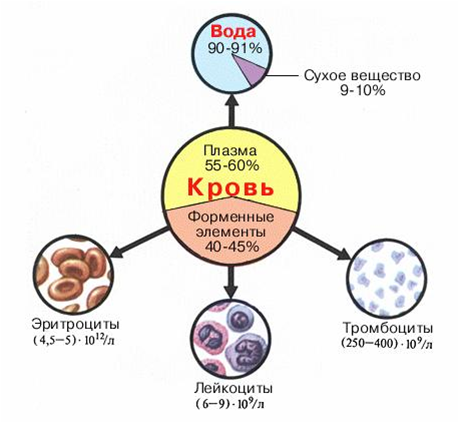 Функции крови
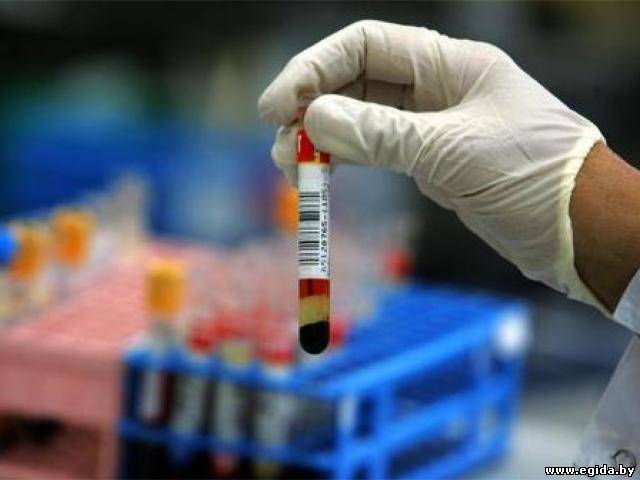 Плазма крови (55% - 60%)
Органические вещества:
     - белки - 7%;
     - жиры - 0,8%;
     - углеводы (глюкоза) – 0,12%
2. Неорганические вещества:
     - вода – 91%;
     - минеральные соли – 0,9%
Форменные элементы крови (40% - 45%)
ЭРИТРОЦИТЫ
ТРОМБОЦИТЫ
ЛЕЙКОЦИТЫ
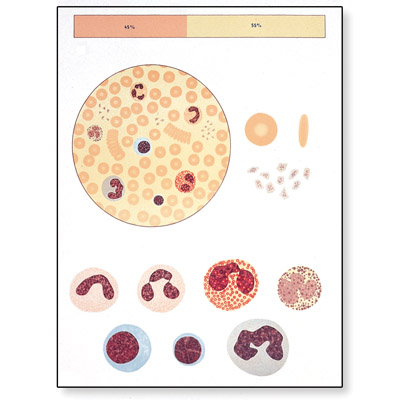 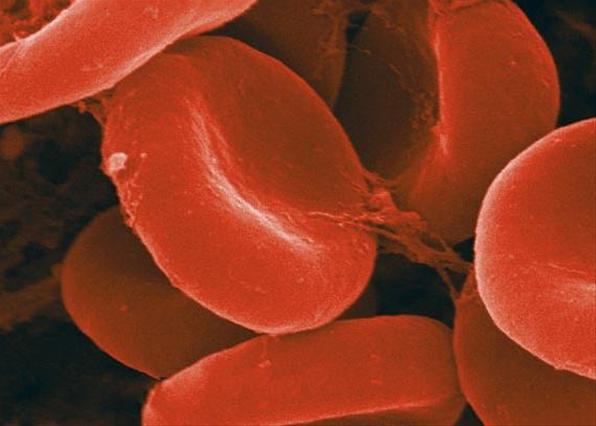 Эритроциты ( до 5 млн. в 1 куб. мм)
Форма – двояковогнутый диск;
Строение – красного цвета состоит из наружной мембраны и гемоглобина;
Место образования – ККМ и селезенка;
Продолжительность жизни – 120 суток;
Функция – транспорт газов
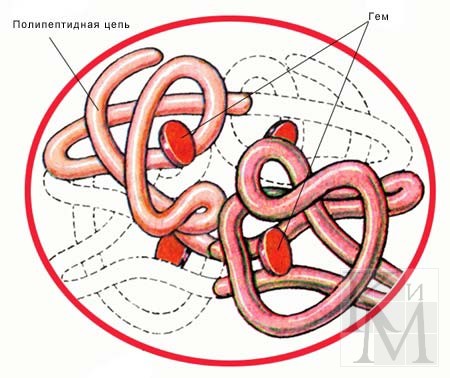 Гемоглобин – составная часть эритроцитов
Обеспечивает красный цвет крови
ГЕМ – железосодержащая часть молекулы (Fe)
ГЛОБИН – белковая часть

Оксигемоглобин –гемоглобин + О2;

Карбооксигемоглобин – гемоглобин + СО2;
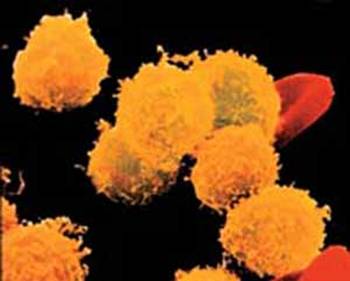 Лейкоциты ( 4 – 9 тыс. в 1 куб. мм)
Форма – округлая;
Строение – бесцветные имеют крупное ядро;
Место образования – ККМ, селезенка, лимфатические узлы;
Продолжительность жизни – от нескольких суток до нескольких лет;
Функция – иммунитет
Тромбоциты ( 180 – 320 тыс. в 1 куб. мм)
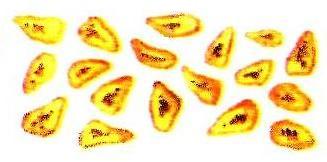 Форма – неправильная;
Строение – бесцветные фрагменты крупных клеток ККМ (нет ядра);
Место образования – ККМ
Продолжительность жизни – 5 – 8 суток;
Функция –  свертывание крови, восстановление сосудов
Свертывание крови
Свертывание – защитное приспособление, предохраняющее организм от потери крови
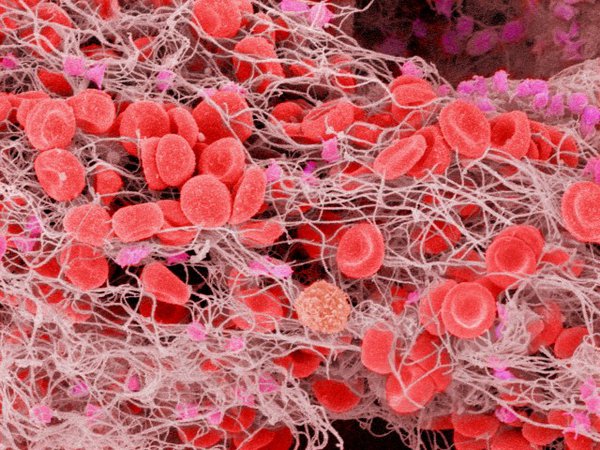 Образование тромба
РАНА
Тромбоциты 
(разрушаются)
Соли Са 2+            Тромбопластин      Ферменты плазмы
                                                                             (глобулины)
Протромбин                                                Тромбин 
                                                                                 (в плазме)
Фибриноген                                                Фибрин
(растворимый белок)                             (нерастворимый белок)
                         ТРОМБ        + клетки крови
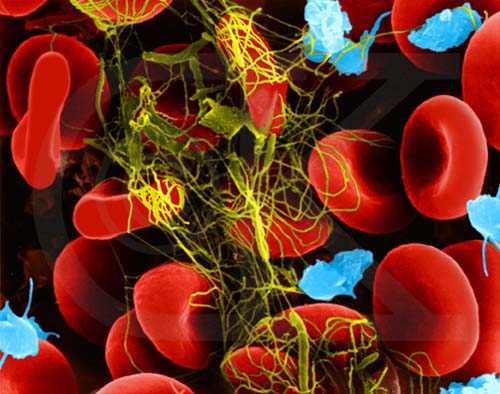 Система противосвертывания
ГЕПАРИН ( в легких и печени) – препятствует свертыванию
ФИБРИНОЛИЗИН (в сыворотке) – фермент, растворяющий фибрин
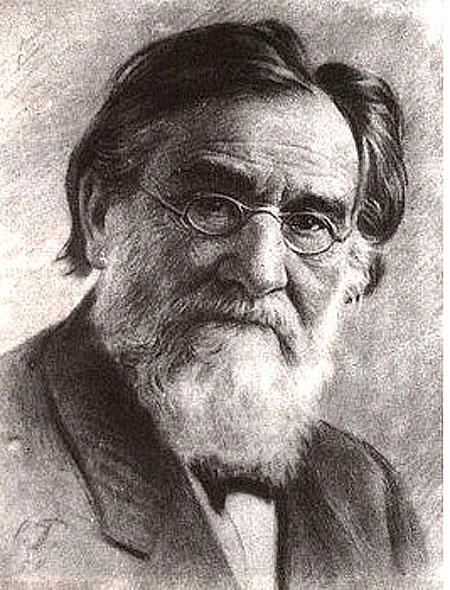 Мечников Илья Ильич(1845-1916)
Выдающийся русский ученый, лауреат Нобелевской премии.

Автор фагоцитарной теории иммунитета.
Фагоцитоз - процесс уничтожения микробов ФАГОЦИТАМИ (лейкоциты)
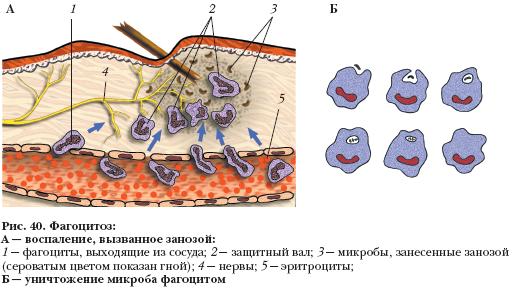 Виды лейкоцитов
ФАГОЦИТ
ЛИМФОЦИТ
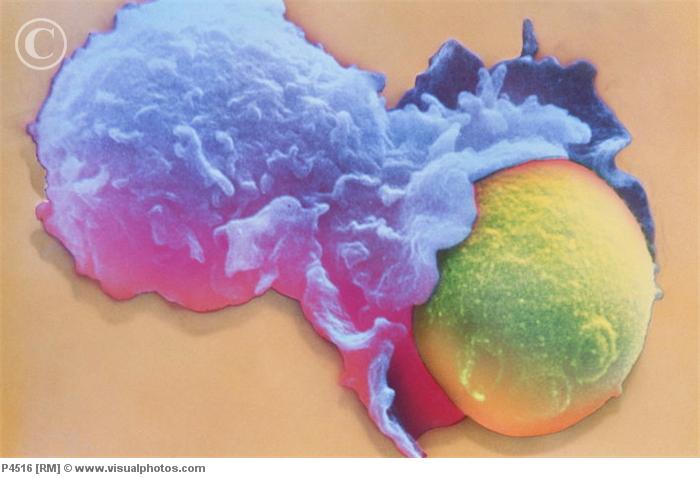 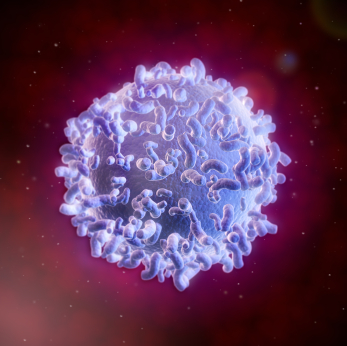 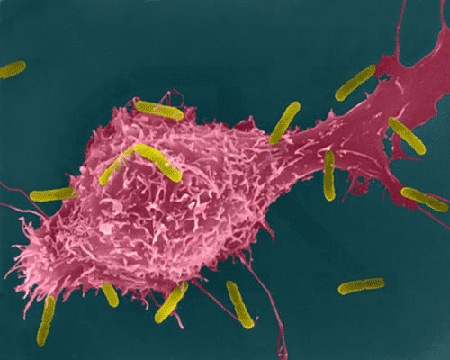 Лимфоцит
АНТИГЕНЫ – чужеродные соединения

АНТИТЕЛА – химические противоядия, состоящие из белка гамма - глобулина
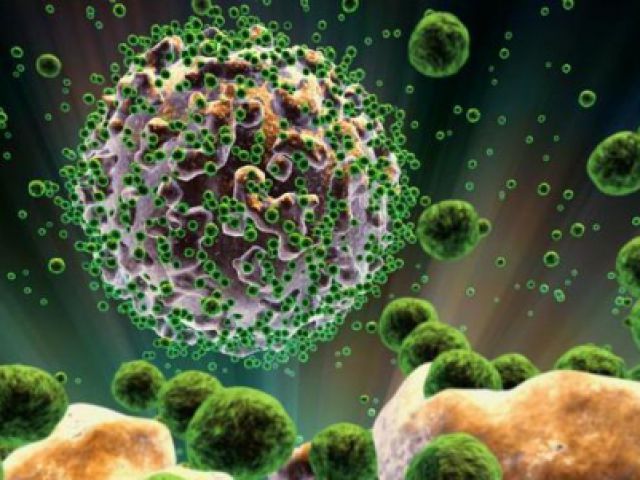